Научно-техническая конференция
 «Ядерное приборостроение: история, современность, перспективы»
 СНИИП 25 - 27 октября 2022
Проблемы прослеживаемости измерений активности "чистых" 
бета-излучающих радионуклидов
С.В. Коростин
ООО «НТЦ Амплитуда»
ГЭТ 6-2016
ГПЭ единиц активности радионуклидов, удельной активности, потока альфа-, бета-частиц и фотонов радионуклидных источников
Ионно-обменная смола Бк/г, г
ВЭТ/РЭ1р
Раствор
Бк/г, г
(1М НСl)
ВЭТ/РЭ1р
Компарирование:

1) Эквивалентность эталонного раствора и источника:
-    Геометрия измерений
Поглощение бета-излучения в матрицах эталона и раствора

2) Стабильность эталонного раствора за время компарирования
Компарирование
Источник, Бк, Бк/г
РЭ 1р/ РЭ2р
Поглощение бета-излучения Sr-Y-90 в матрицах из разных веществ
Компаратор МКС-01А МУЛЬТИРАД сцинтиллятор, кювета  70 мм
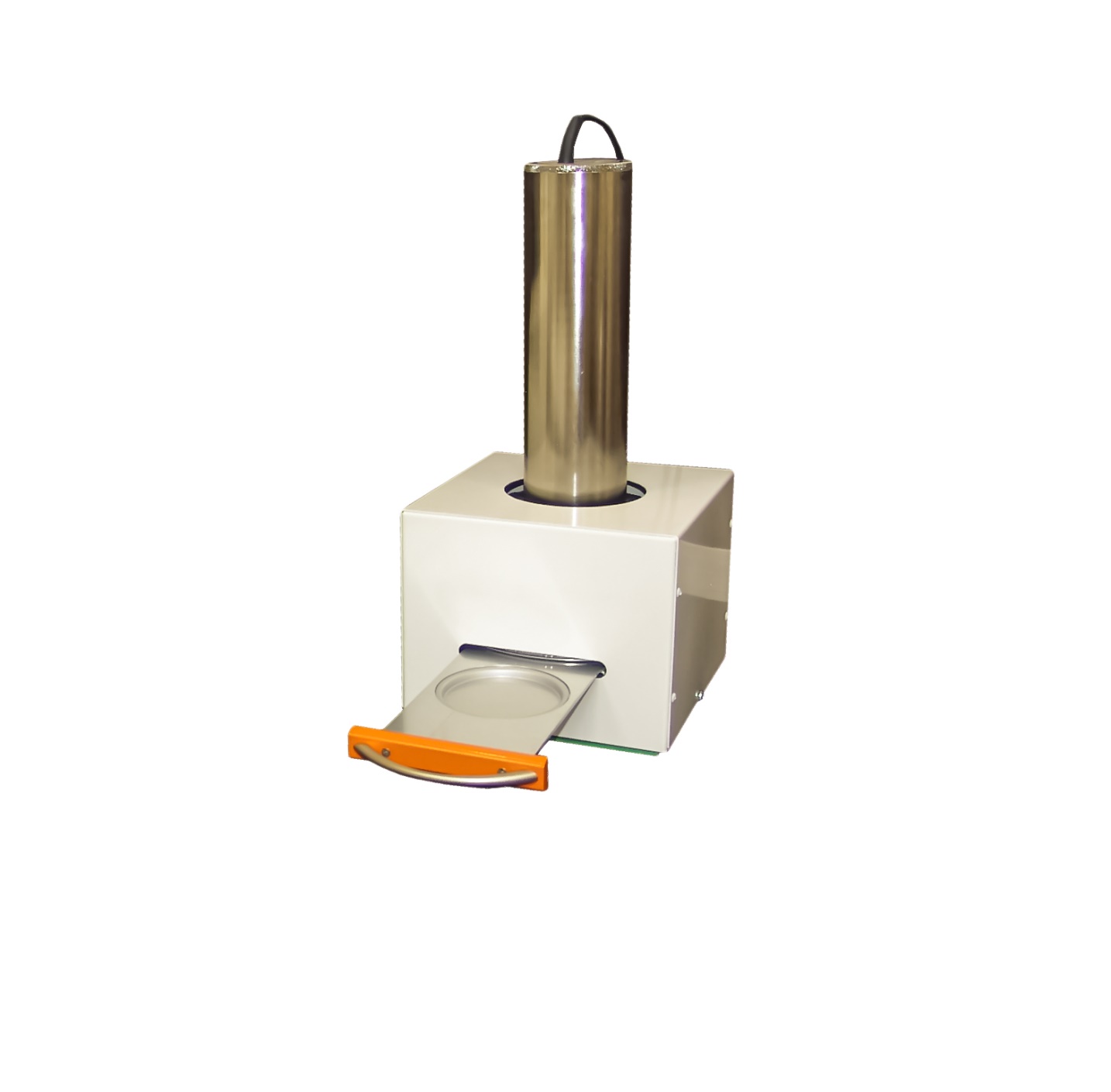 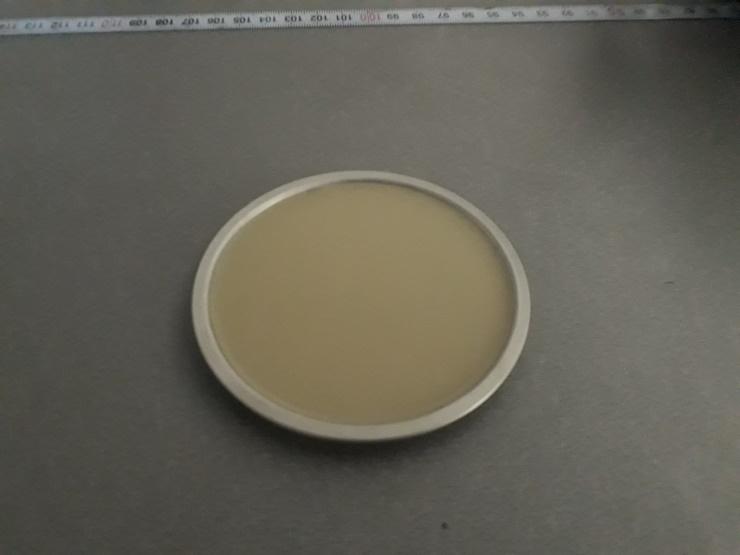 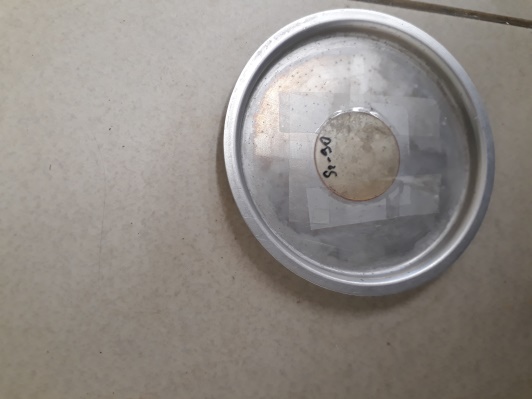 Точечный источник
Поглощение бета-излучения Sr-Y-90  0,4 г/см2
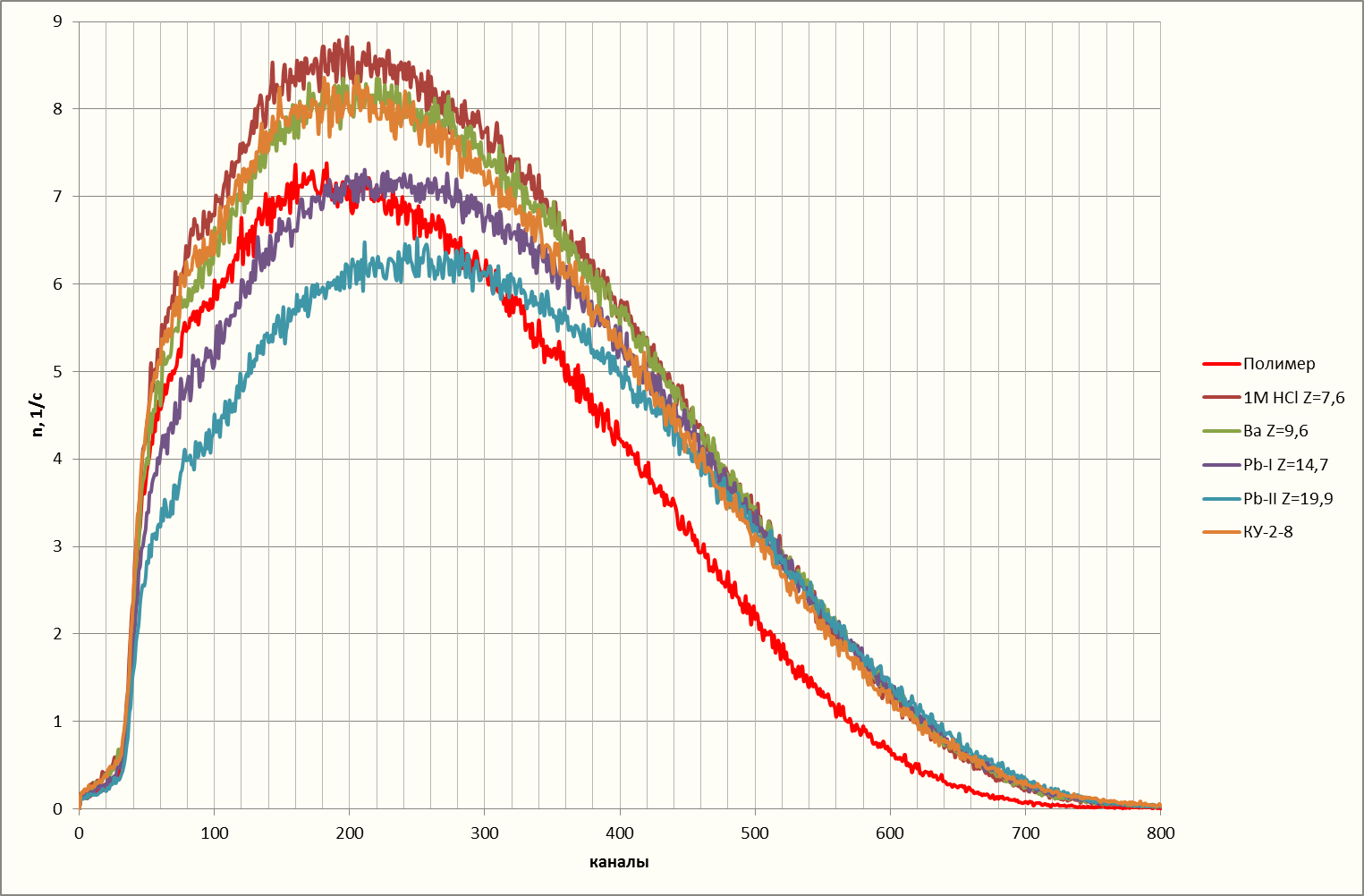 Поглощение бета-излучения Sr-Y-90  0,4 г/см2
[I(полимер)-I (матрица)]/ I(полимер)]  в зависимости от Zэфф
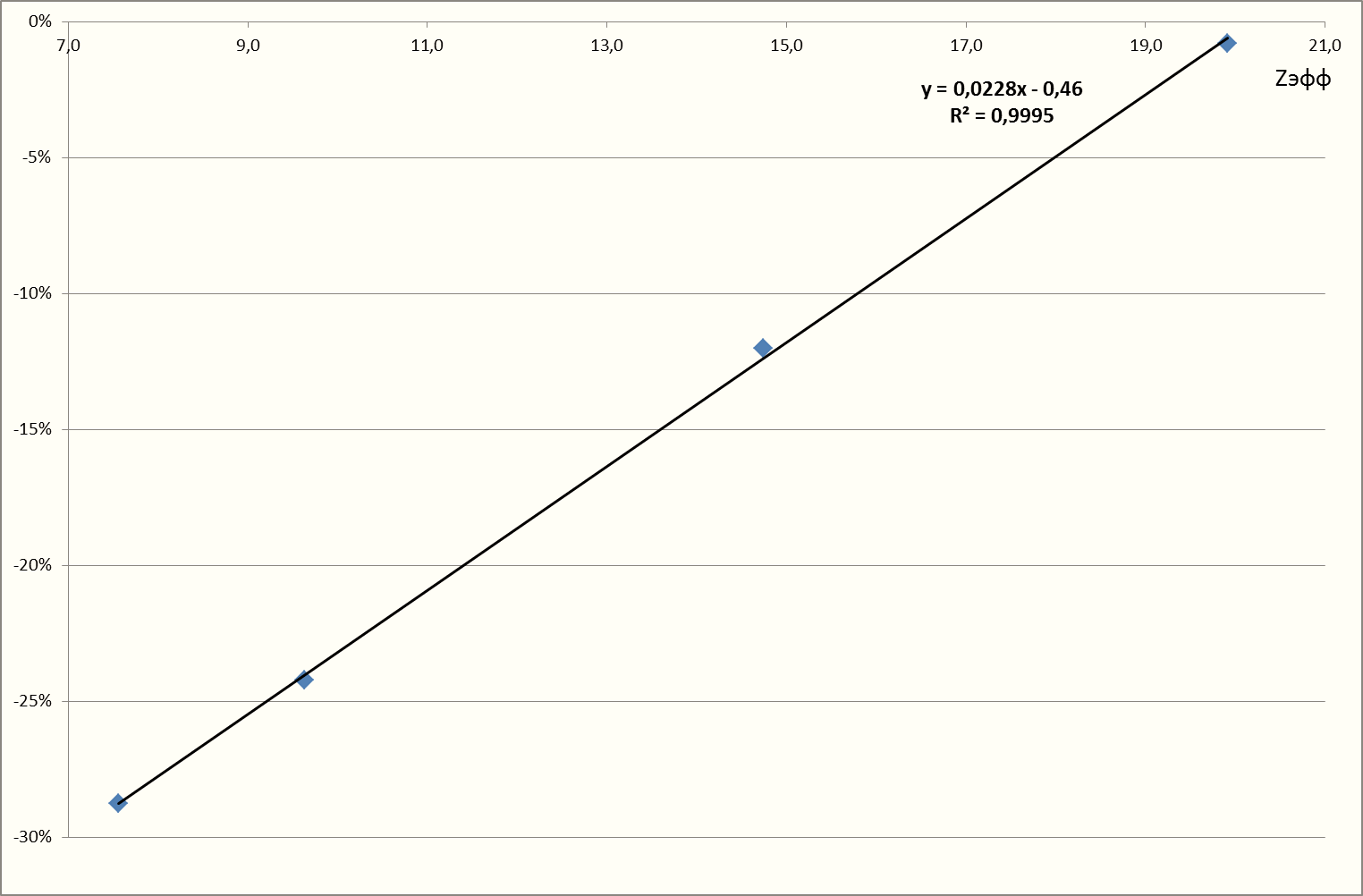 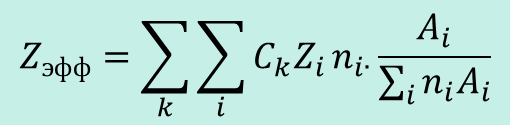 Поглощение бета-излучения Sr-Y-90  0,4 г/см2
I(полимер)-I (матрица) в зависимости от нижнего дискриминатора
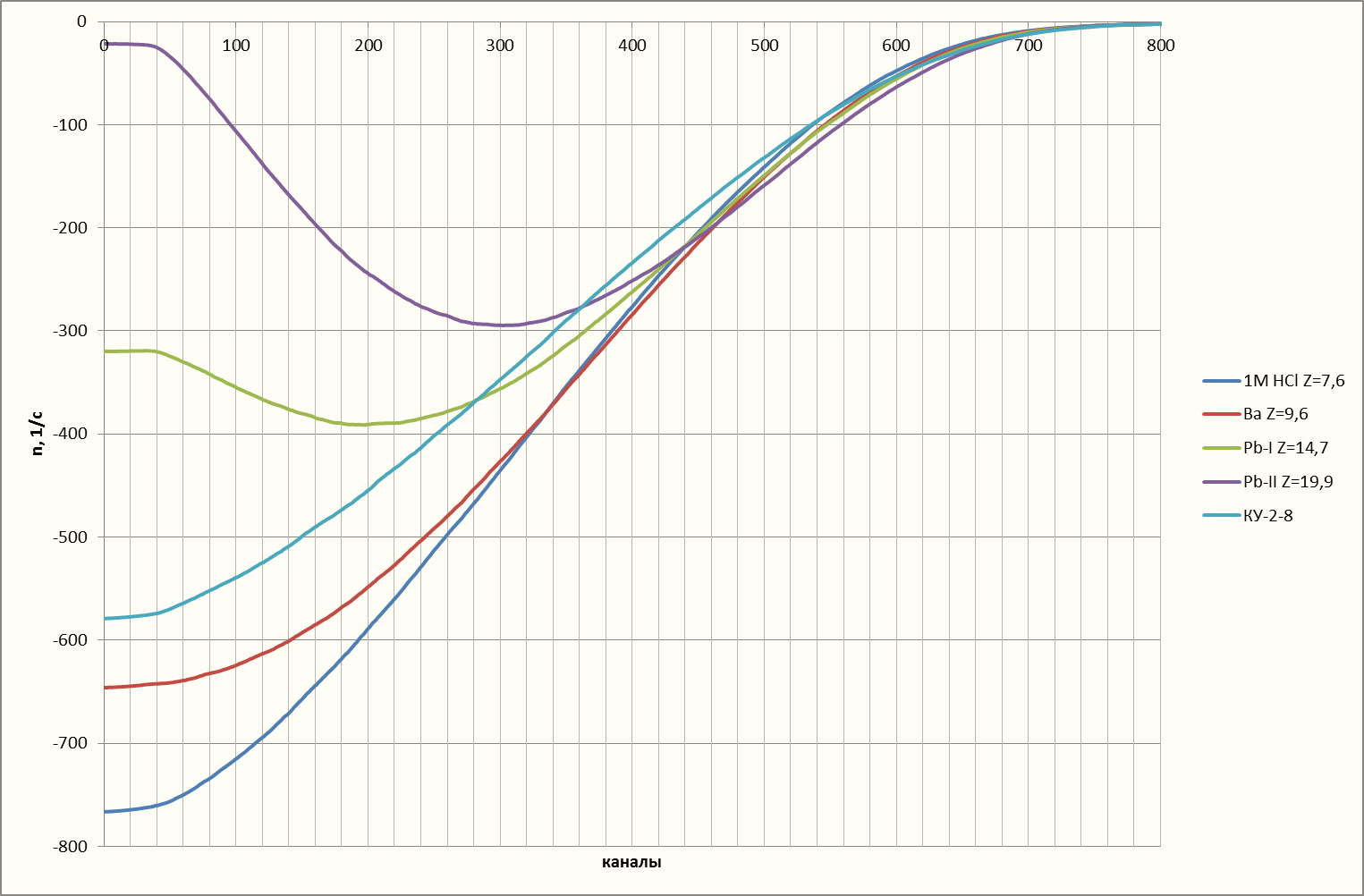 Поглощение бета-излучения Sr-Y-90  0,4 г/см2
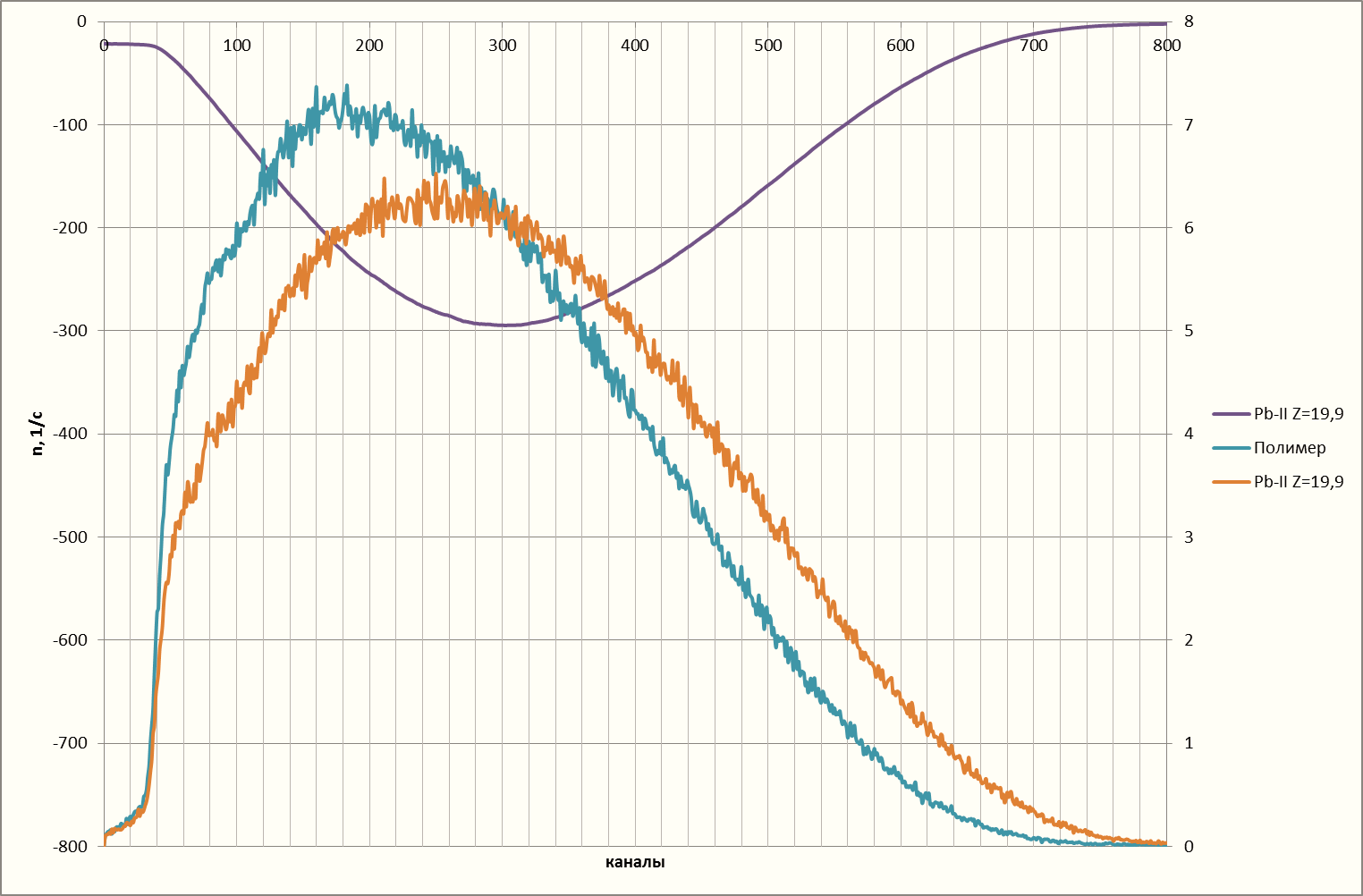 Стабильность раствора (испарение)
Эталонный раствор ~ 40 Бк / г  - Большое время измерений (~ 30 мин)
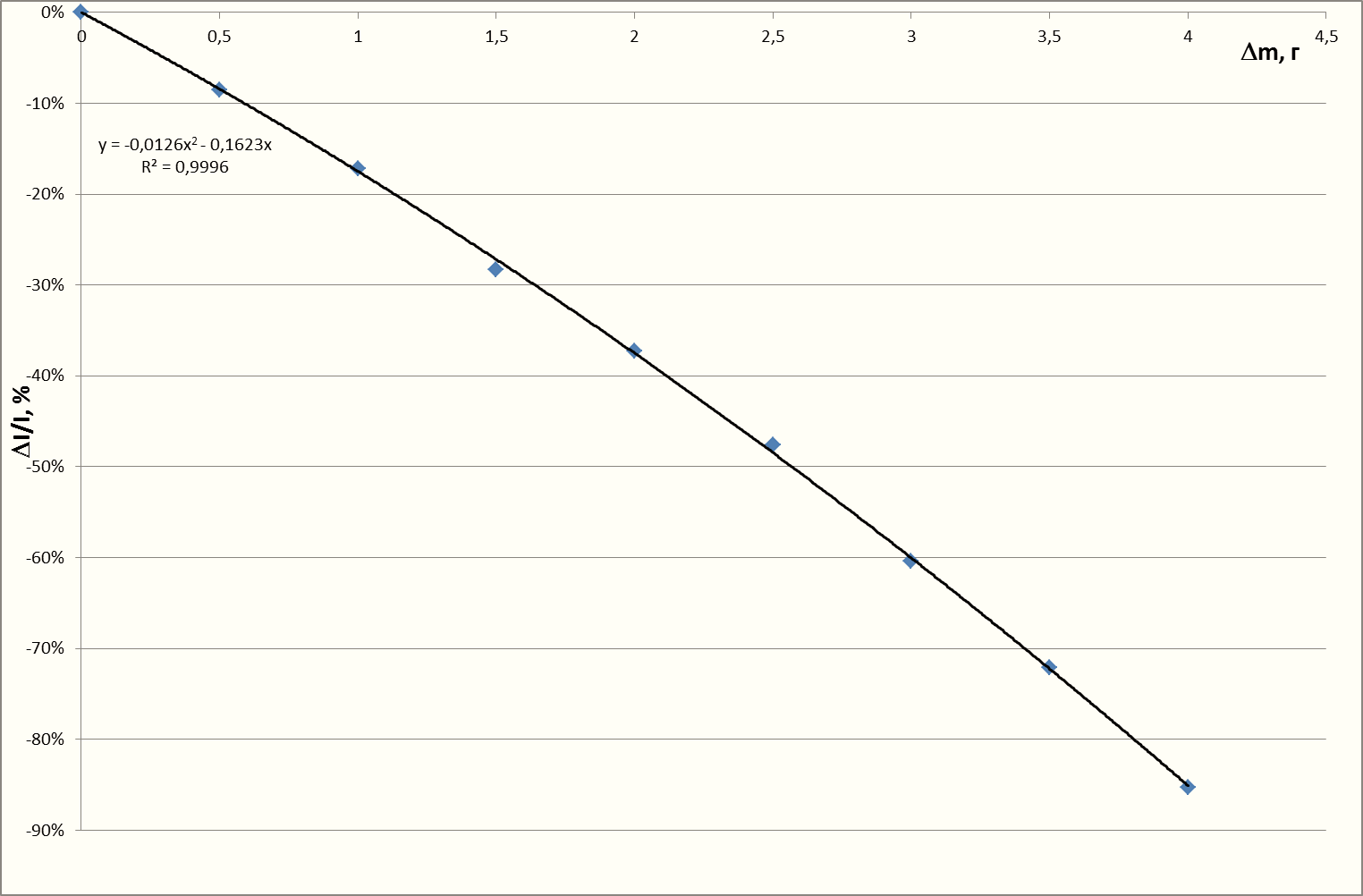 Растворитель – жидкость с высоким давлением насыщенных паров
(напр. равновесный глицерин)
Подготовка для компарирования с «произвольным» источником
Эталонный раствор
Растворитель с высоким давлением паров
Допирование для «подгонки» по Zэфф
Ионообменная смола
Допирование для «подгонки» по Zэфф
Ионная емкость
Однородность
Катионы в эталонном растворе
Поглощение в 6С0
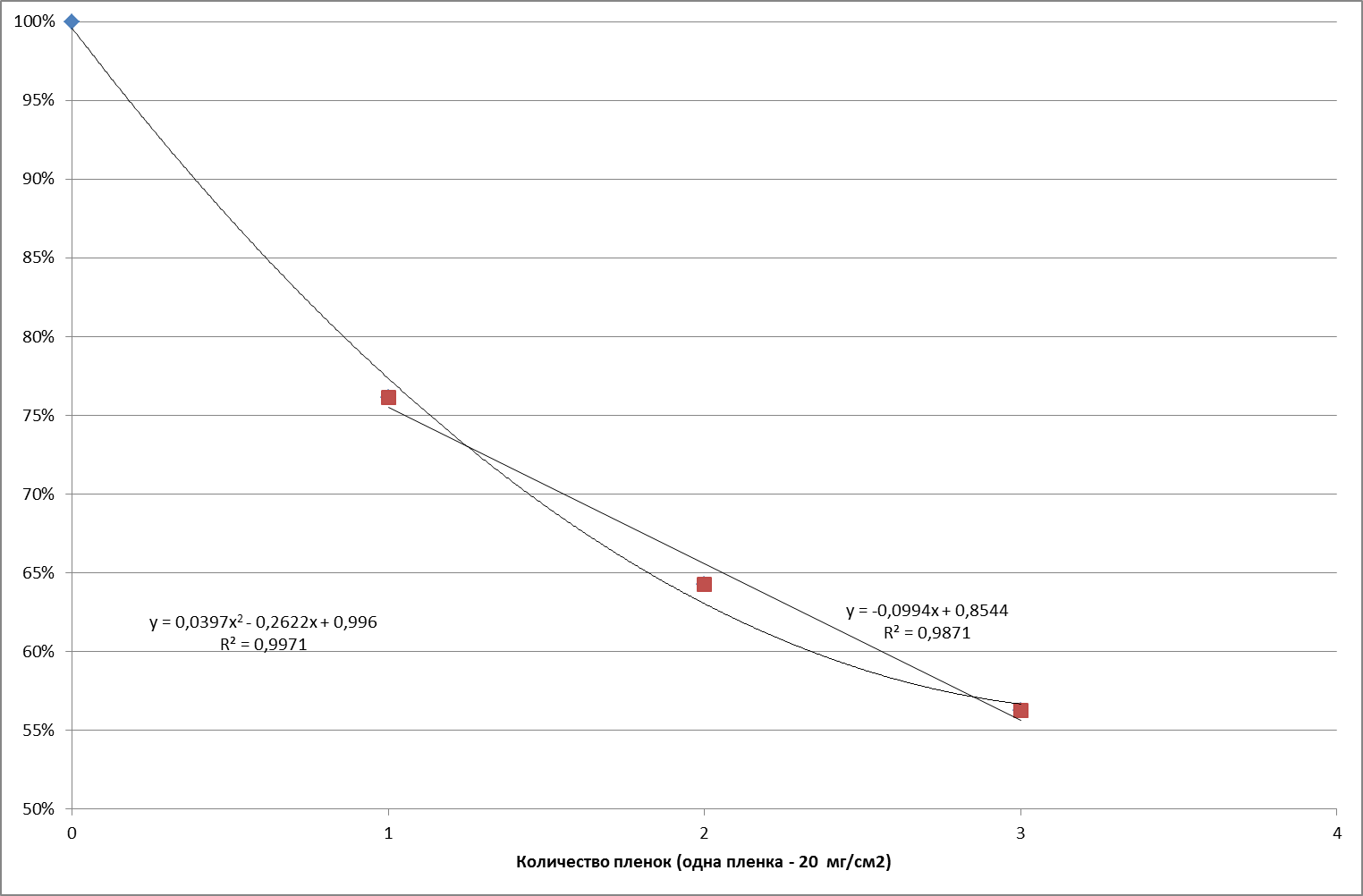 Кратность ослабления
 ~ 10 % / (г/см2)
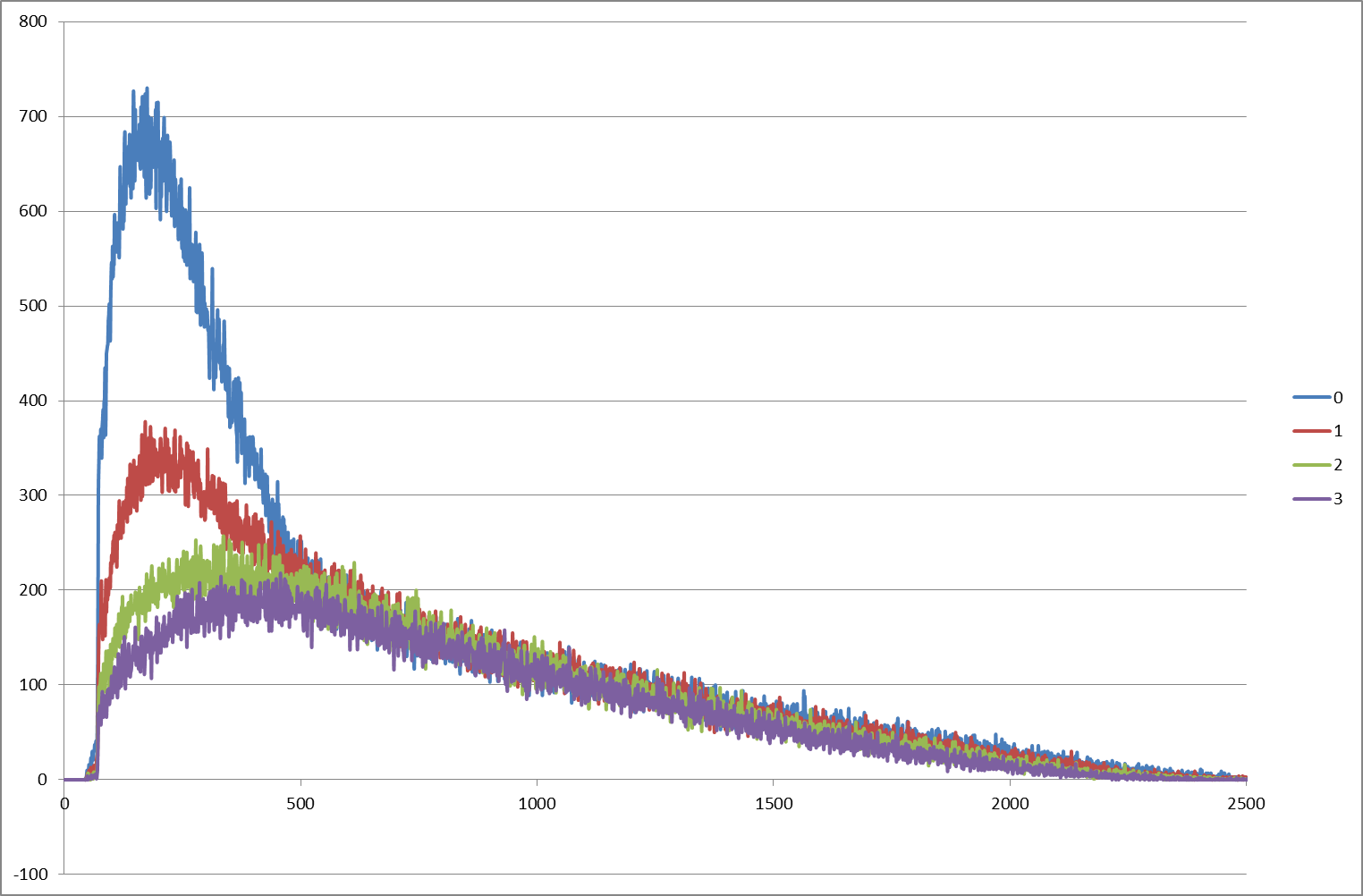 Т.И. Шильникова, И.В. Алексеев, С.М. Аршанский, Г.В. Жуков, А.В. Заневский, Н.Н. Моисеев, А.А. Осокина, С.В. Сэпман, Е.Е. Терещенко
«АНРИ» №4 (107) стр. 18 -23
 2021
Аттестация
Спасибо за внимание!